Sommeil: Comment obtenir une bonne nuit de sommeil et comment aider quelqu’un d’autre à obtenir une bonne nuit de sommeil.How to get a good night’s sleep or help others do the same
Pour poser d’autres questions et discuter, veuillez cliquer ici, 
To ask questions or discuss, click here.
Les habitudes sont régies ou contrôlées par les ganglions basiques.
Habits are controlled by the basal ganglia
Il est essentiel de comprendre l’importance des indices, des habitudes et des ganglions basiques pour tout travail auprès des enfants handicapés.
It is essential to understand the importance of the basal ganglia in working with children with disabilities.
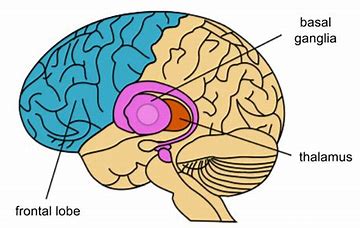 La privation de sommeil contribue à une mauvaise santé physique ainsi que des problèmes avec:
attention, 
concentration, 
temps de réaction, 
jugement, 
mémoire, 
performance scolaire, 
régulation émotionnelle, 
comportement, et bien plus encore.
Lack of sleep contributes to poor physical health as well as problems with:
Attention, 
Concentration, 
Reaction times, 
Judgement, 
Memory, 
School performance, 
Emotional regulation, 
Behavior, and many other issues.
Bien sûr, certains enfants... ou les adultes n’éprouvent pas ces indices de façon uniforme.  Ils ont besoin d’apprendre à associer ces indices et d’autres avec le sommeil.  

L’être humain est le seul animal qui peut planifier et délibérément reprogrammer la façon dont nous réagissons aux indices et aux déclencheurs…  Nous pouvons également aider d’autres personnes, comme les enfants, à reprogrammer leur façon de réagir. ~

Of course, some children... or adults do not experience these cues consistently.  They need to learn to associate these and other clues with sleep. 

Humans are the only animals that can plan and deliberately reprogram how we respond to clues and triggers...  We can also help others, like children, reprogram how they respond.
There are hundreds, perhaps thousands of cues which impact sleep.
They include:
Internal chemistry
Circadian and Ultradian rhythms
Sights, to include colors and light
Sounds
Tastes
Smells
Touch and sense
Routines
People
Il y a des centaines, peut-être des milliers de repères qui ont un impact sur le sommeil.
Ils comprennent :
Chimie interne
Rythmes circadiens et ultradiens
Sites, pour inclure des couleurs et lumière
Sons
Goûts
Odeurs
Toucher et sentir
Routines
Gens
Fixez un horaire de sommeil et gardez-le dans les 1/2 heure tous les soirs de la semaine. un horaire régulier aide à conditionner votre corps à s’attendre à dormir à certains moments.
 Les routines sont des indices cruciaux auxquels notre corps et notre esprit apprennent à répondre:
  Les jeunes enfants peuvent faire la sieste, 
Les nourrissons doivent faire des siestes fréquentes etles tout-petits devraient faire la sieste. Les enfants doivent respecter le même horaire, dans un délai d’une demi-heure autant que possible sept jours par semaine.
Set a sleep schedule and keep it within 1/2 hours every night of the week. A regular schedule helps condition your body to expect to sleep at certain times.
 Routines are crucial clues that our body and mind learn to respond to:
  Young children can take a nap, 
Infants should take frequent naps and toddlers should take a nap. Children must follow the same schedule, within half an hour as much as possible seven days a week.
Tôt au lit, tôt pour se lever.Early to bed, early to rise.
Évitez de trop dormir ou trop peuAvoid sleeping too much or too little
J’aime le vieux poème ou comptine de Wayne Fields:

Les six meilleurs médecins du monde 

Et personne ne peut le nier

Le soleil, l’eau, le repos et l’air,

L’exercice et l’alimentation.

Ces six-ci seront heureux que vous assistiez

Si seulement vous êtes prêt

Tu as l’esprit qu’ils vont réparer

Et vous faire payer pas un shilling.
“The best six doctors anywhere

And no one can deny it

Are sunshine, water, rest, and air

Exercise and diet.

These six will gladly you attend

If only you are willing

Your mind they'll ease

Your will they'll mend

And charge you not a shilling.”

 

-- Nursery rhyme quoted by Wayne Fields, What the River Knows, 1990”
Bain chaud ou doucheWarm shower or bath
Le lit est pour dormir.Bed is for sleeping.
Do not allow children to watch television, look at a computer, or smart phone, in bed or a bedroom. 

Ne permettez pas aux enfants de regarder la télévision, de regarder un ordinateur ou un téléphone intelligent, au lit ou dans une chambre à coucher.
Évitez les stimulants comme la caféine et la nicotine Évitez le chocolat dans les 90 minutes qui s’ont après le coucher.Avoid stimulants such as caffeine and nicotine  Avoid chocolate within 90 minutes of bed.
Gardez le sucre raffiné ou le sirop de maïs à haute teneur en fructose au minimum et ne consommez pas non plus dans les 4 heures suivant votre lit. Il est préférable de les éliminer.Keep refined sugar or high fructose corn syrup to a minimum and do not consume either within 4 hours of going to bed. Eliminating them is best.
Évitez l’alcool, bien qu’il puisse vous aider à dormir, il sera plus difficile d’obtenir une bonne nuit de sommeil.Avoid alcohol, while it may help you to get to sleep, it will make it more difficult to get a good night’s sleep.
Dormez dans une chambre fraîche (pas froide) et un lit chaud (pas chaud) confortable. 65 f, 18 c est idéal pour la plupart.Sleep in a cool (not cold) room and warm (not hot) comfortable bed. 65 f, 18 c is ideal for most.
Gardez une bonne routine d’exercice (inclure quelque chose d’aérobie comme une bonne promenade), mais pas dans les deux heures suivant le coucher.  L’exercice sécuritaire est extrêmement important pour les enfants handicapés... comme tout le monde.Keep up a good exercise routine (include something aerobic such as a good walk), but not within two hours of bedtime.  Safe exercise is extremely important for children with disabilities... just like everyone else.
Créez une routine relaxante à l’heure du coucher et respectez-la. 
Vous vous souvenez des rythmes ultradiens ? 

Create a relaxing bedtime routine and stick with it. Remember ultradian rhythms?
Ne pas manger un grand repas 3-4 heures avant d’aller au litDo Not eat a large meal within 3-4 hours of going to bed
Assurez-vous d’obtenir une bonne exposition à la lumière naturelleMake sure to get good exposure to natural light
Éliminez la lumière et distrayez autant que possible le bruit pendant le sommeil.  Il y a quelques sons qui peuvent être associés au sommeil.Eliminate light, and distracting noise as much as possible while sleeping.  There are some sounds which may be associated with sleep.
Ne ruminez pas sur les problèmes qui vous causent du stress juste avant ou au coucher.  Évitez autant que possible le stress et la discorde avec les enfants pendant cette période.Do Not ruminate over issues that cause you stress right before or at bedtime.  Avoid stress and discord with children during this time… as much as possible.
Peut aider... Calmant les couleurs douces dans la chambre à coucher.  Endroit sûr et sûr pour dormir, lesté blanchi (pas plus de 15% du poids corporel), la lecture à l’enfant à côté de leur lit à l’aide d’une lumière douce.May help...Calming soft colors in bedroom.  Safe, secure place to sleep, weighted blanked (no more than 15% of body weight), reading to child next to their bed using a soft light.
Avant d’utiliser des médicaments, veuillez consulter le médecin de l’enfant.Before using medications, please consult the child's physician.
Musique, relaxation et sommeil.  Avoir de la musique, se détendre pour l’enfant qui est associé uniquement au sommeil.  La musique peut également être utile avec les transitions si elle n’est associée qu’à cette transition.Music, Relaxation, and Sleep.  Have music, relaxing for the child that is associated only with sleep.  Music can also be helpful with transitions if it is associated only with that transition.
Parfums et huiles essentielles pour le sommeil: Certaines odeurs peuvent être utiles pour le sommeil.  Deux que j’aime particulièrement sont la lavande et ylang ylang. Avoid fires. Éviter les incendies.Scents and essential oils for sleep:  Some smells can be helpful for sleep.  Two I especially like are lavender and ylang ylang. Avoid fires
Aliments légers et tisanes pour le sommeil.  Petites quantités de fromage faible en gras, lait, pistaches, bananes, noix, cerises acidulées, céleri.  Et les thés : camomille, fenouil et valériane.  Pour les liquides, pas plus de 1/2 tasse et au moins 30 minutes avant le coucher.Light foods and herbal teas for sleep.  Small amounts of low fat cheese, milk, pistachios, bananas, walnuts, tart cherries, celery.  And teas:  chamomile, fennel, and valerian.  For liquids, no more than 1/2 cup and at least 30 minutes before bed.
les nourrissons et les jeunes enfants devraient faire la sieste.  Pour la plupart des enfants plus âgés et des adultes, la sieste perturbe le cycle du sommeil pour inclure les produits chimiques qui régulent le sommeil et l’éveil.infants and young children should nap.  For most older children and adults, napping disrupts the sleep cycle to include the chemicals that regulate sleep and wakefulness.
Souffler tranquillement de grosses bulles, comme une activité, avant le sommeil peut aider certains enfants.  Dire bonne nuit aux parties du corps, en commençant par les ateils et en se déplaçant vers le haut, peut aider certains.Quietly blowing BIG bubbles, as an activity, before sleep can help some children.  Saying good night to the body parts, starting at the toes and moving up, can help some.
questionne???Questions???